Ocean Surface Velocity Impact on Ocean Prediction
Observation density limits ocean prediction skill
Surface velocity observations have substantial impact throughout the water column including temperature and salinity
Jacobs, Gregg, Joseph M. D’Addezio, Hans Ngodock, and Innocent Souopgui. "Observation and model resolution implications to ocean prediction." Ocean Modelling 159 (2021): 101760.
Helber et al., Ocean Drifter Velocity Data Assimilation, Part 1: Formulation and Diagnostic Results, submitted to Ocean Modelling (2022)
Smith et al., Ocean Drifter Velocity Data Assimilation Part 2: Forecast Validation, submitted to Ocean Modelling (2022)
A dense independent ocean observation data set
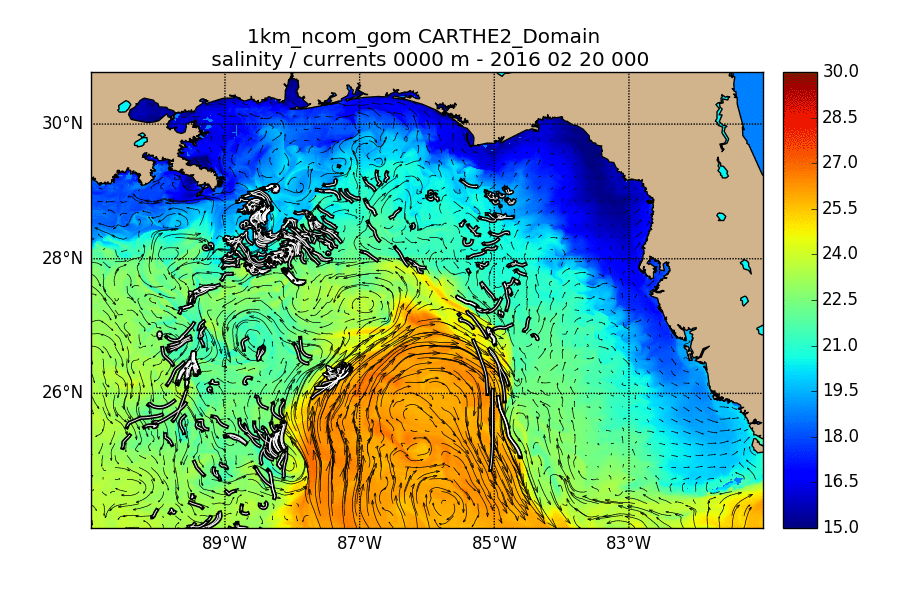 temperature
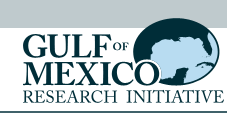 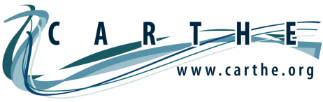 We are limited by sparse data
We can show errors at large scales (> 220 km) are smaller than the variance.  Observations constrain features in forecasts.
At smaller scales, errors are larger than variances.  Observations leave features unconstrained.
Satellite and in situ data density limit skill.
Demonstration of surface velocity impact
Temperature at 100 m Depth
Aug 28, 2020
Sep 10, 2020
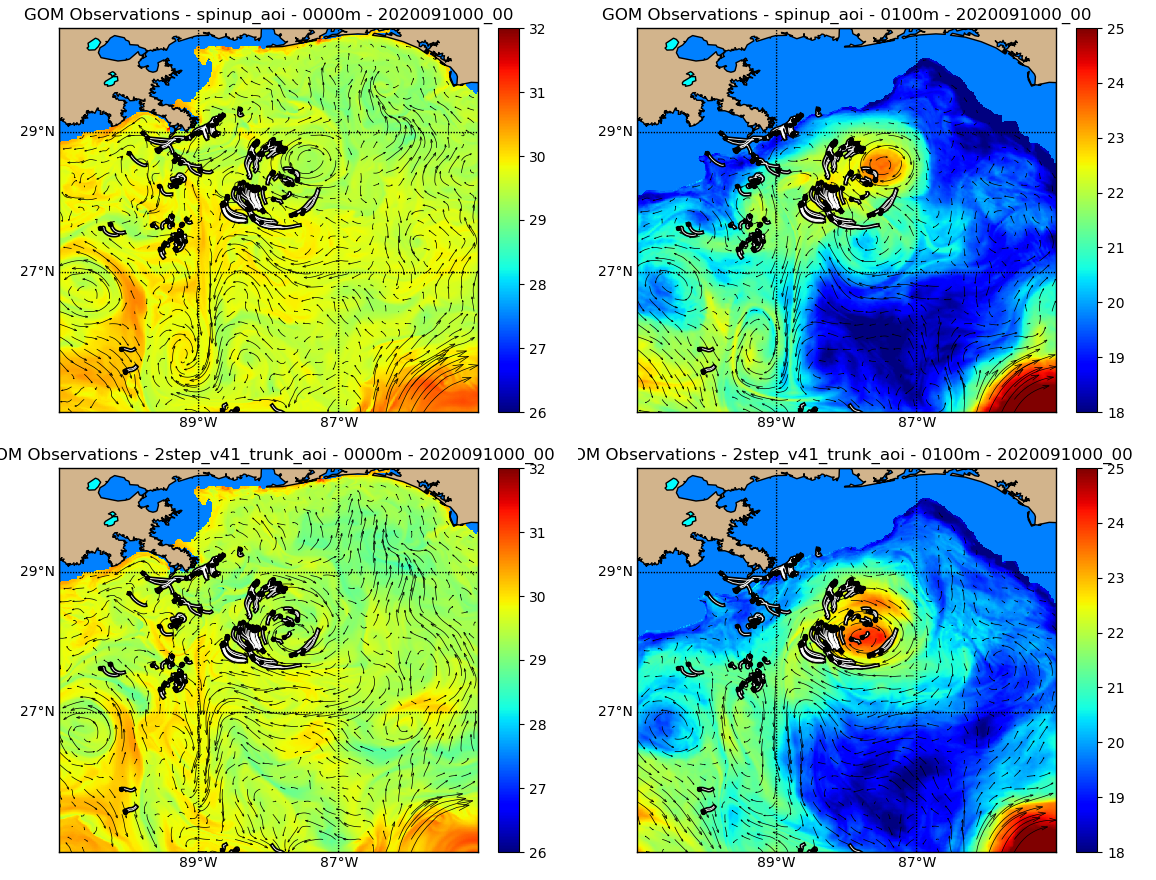 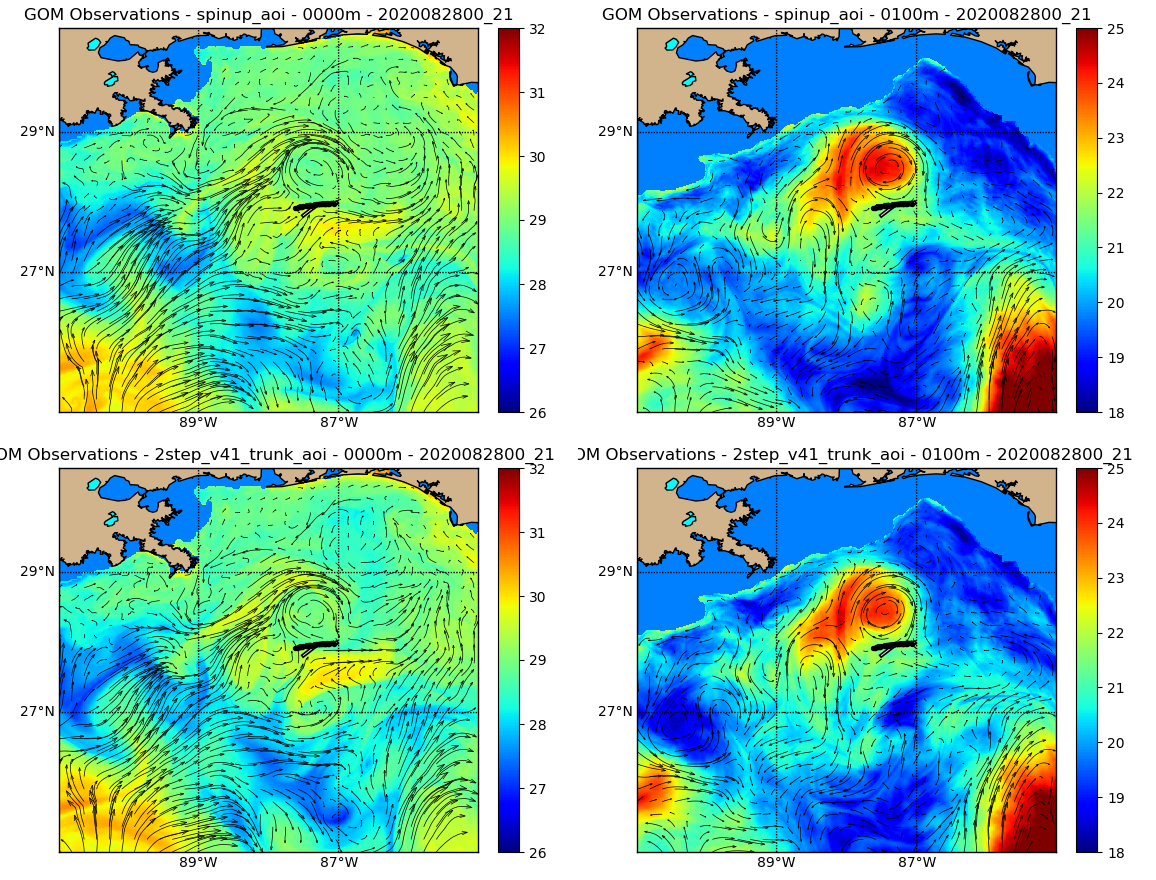 Surface drifters deployed as part of DARPA Ocean of Things
Inferred velocity corrects model daily
Velocity -> geostrophy -> geopotential -> T&S vertical covariance
Degrees C
No Vel DA
Comparison to independent glider
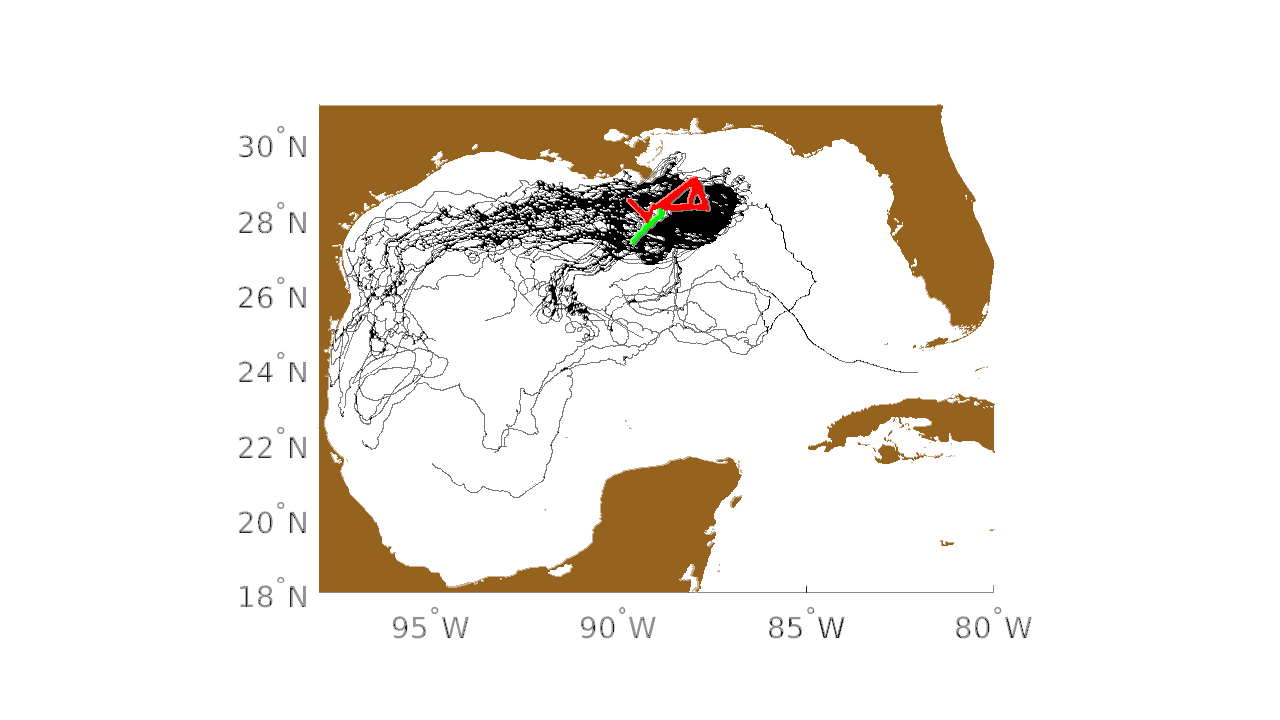 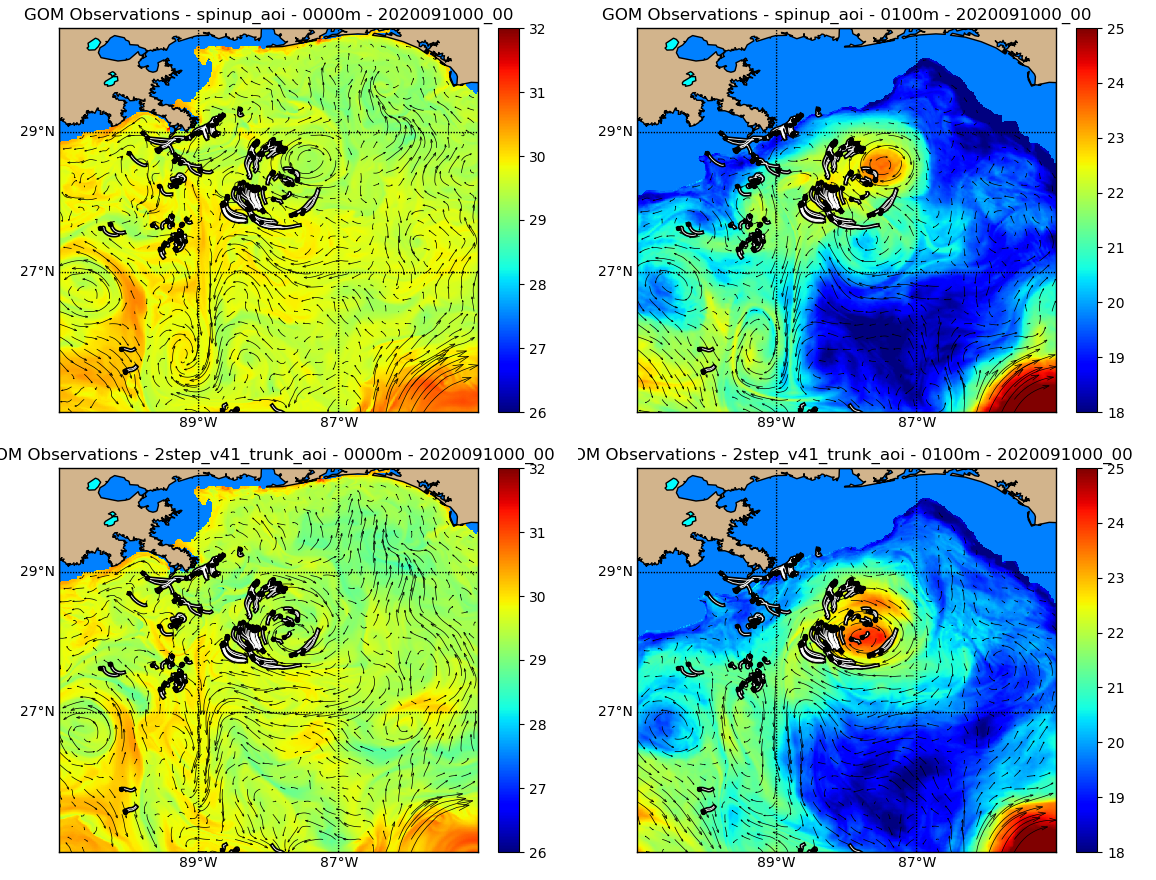 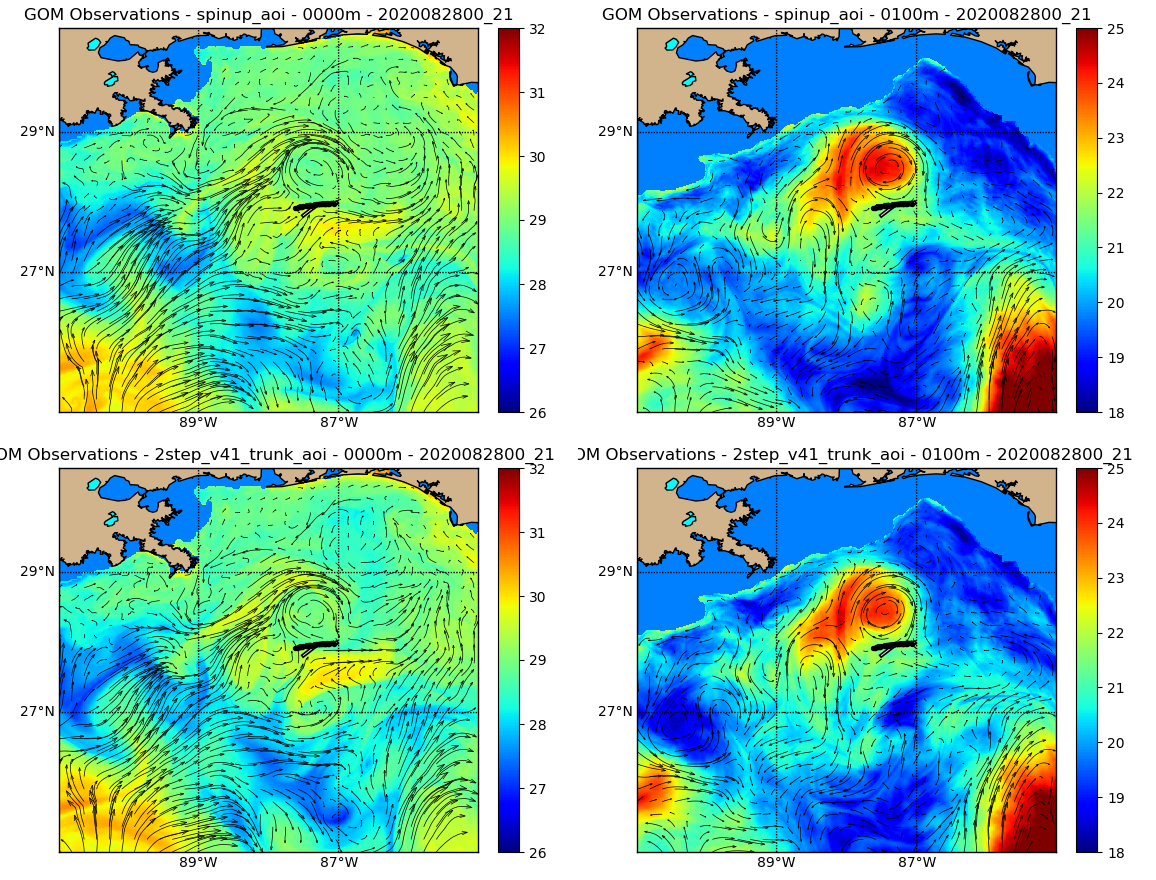 Degrees C
With Vel DA
1